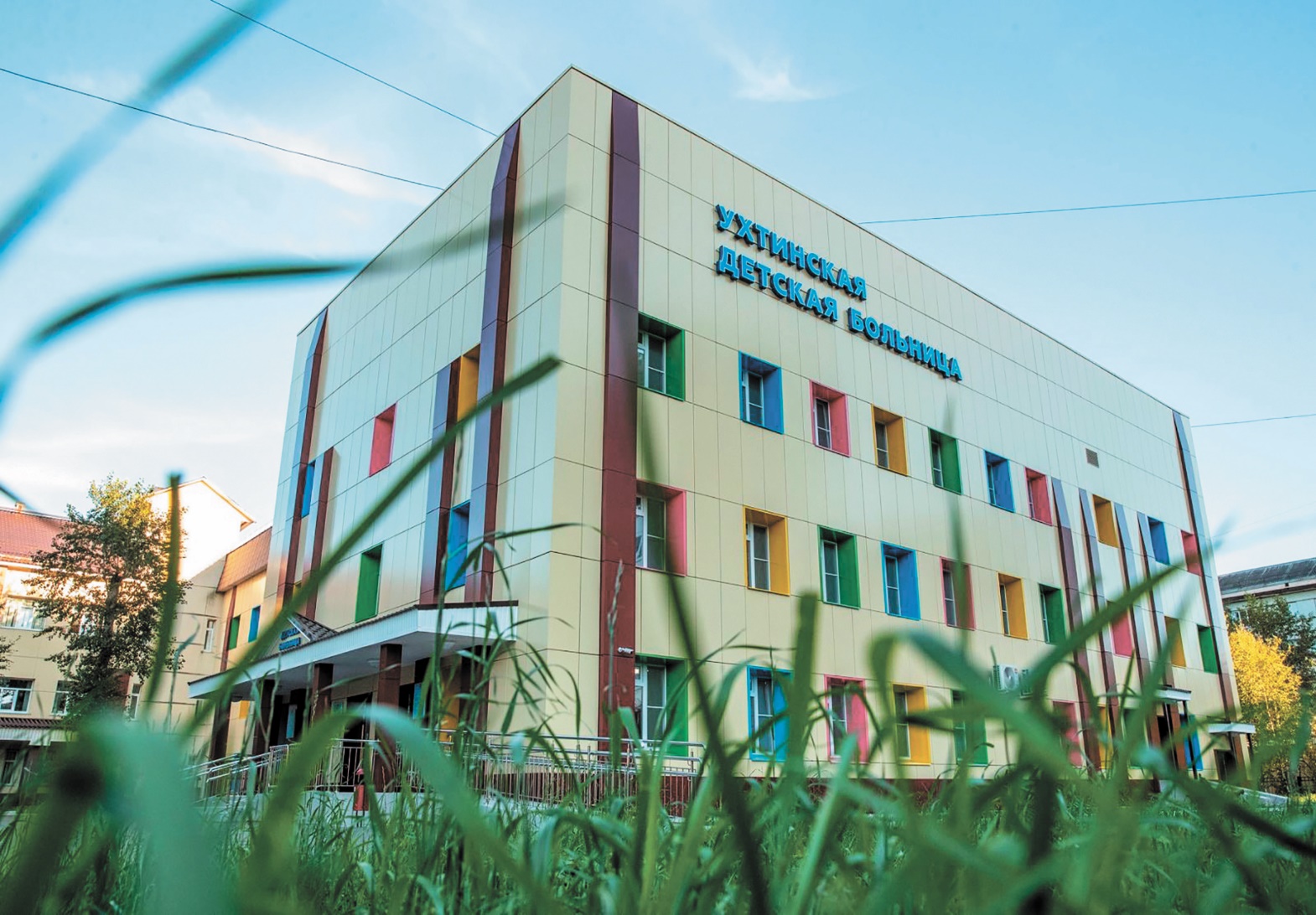 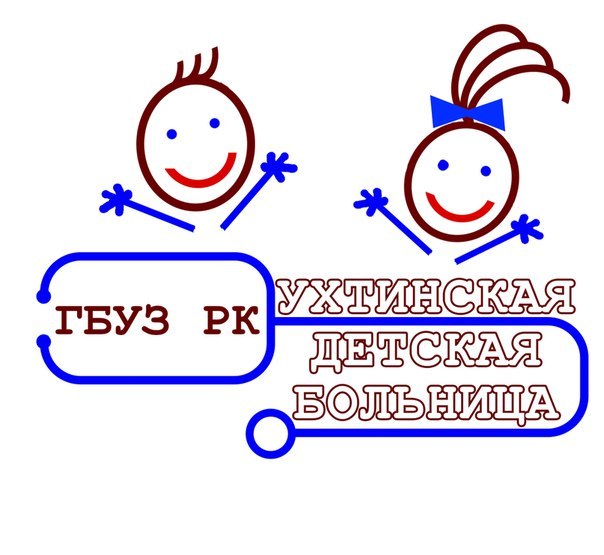 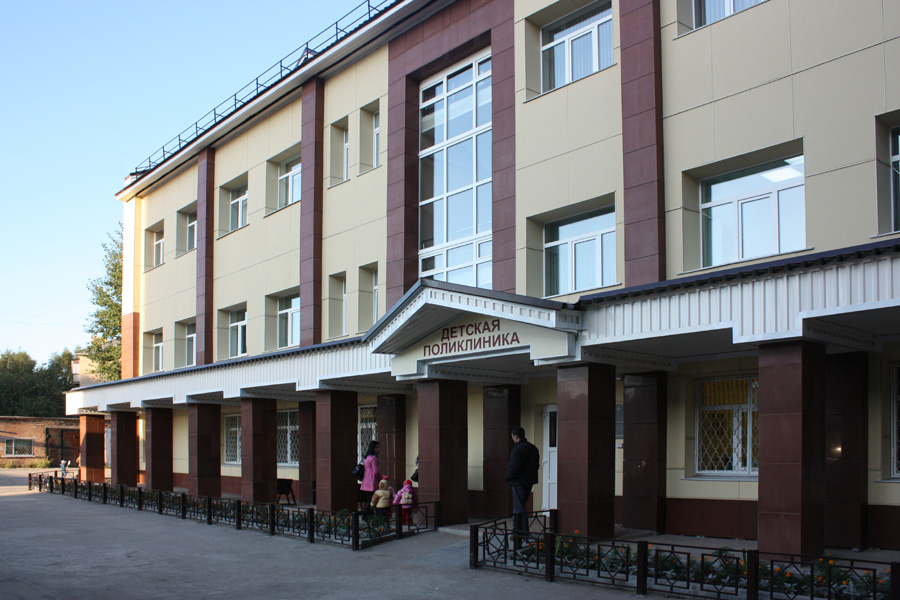 Главный врач-
Нуриев
Марат
Коттусович

Адрес учреждения:
Республика Коми, г. Ухта, 
ул. Дзержинского, д. 30
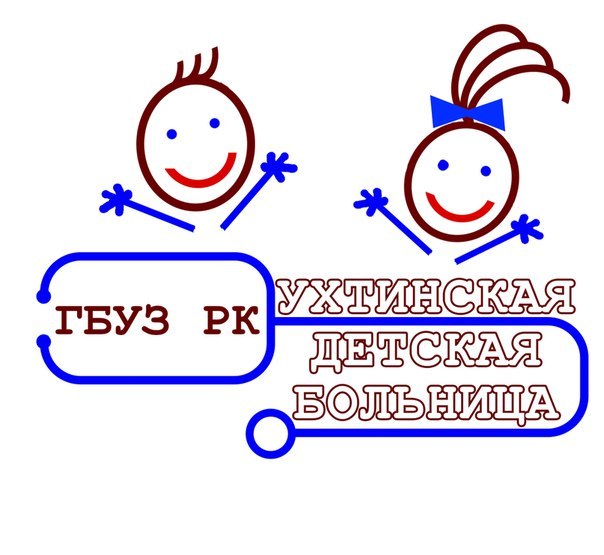 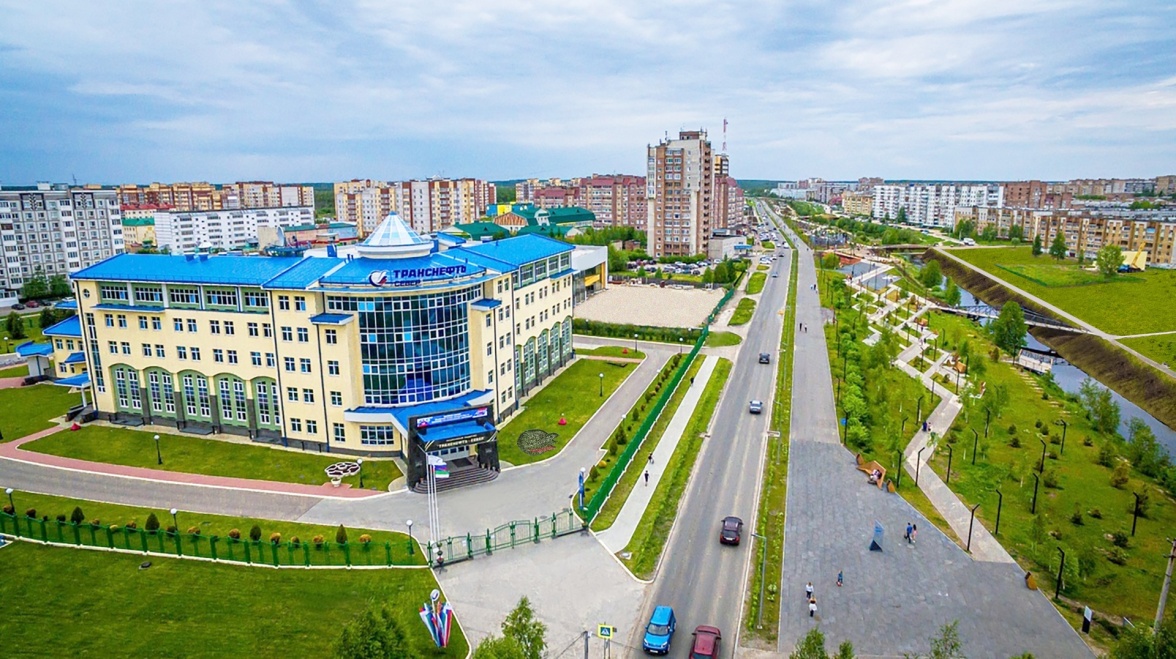 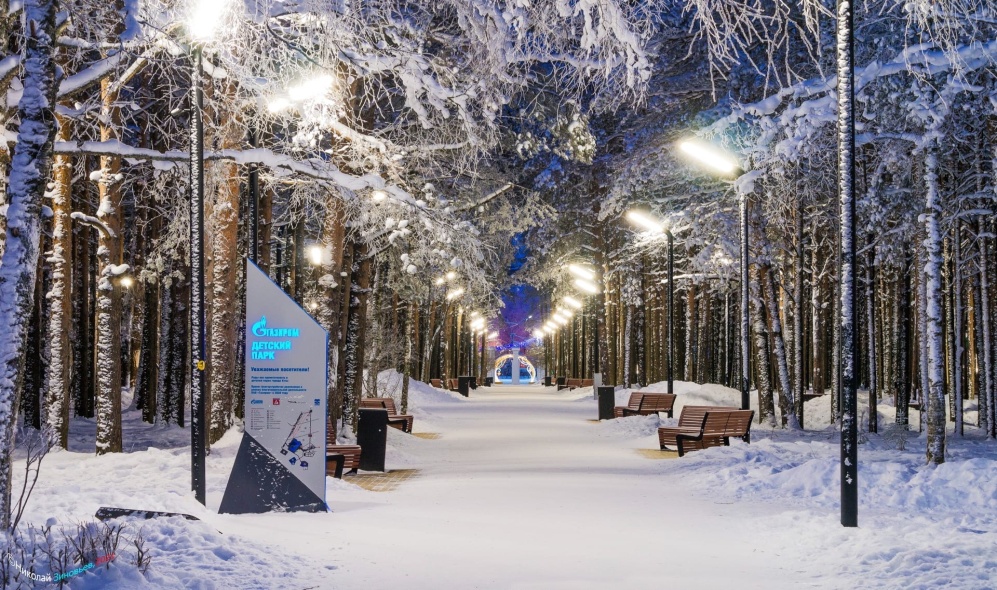 Ухта – «Северная жемчужина» – один из самых красивых городов Европейского Севера. Это молодой современный город, имеющий совершенно самостоятельное, запоминающее лицо, благодаря природному расположению на холмах и таланту местных архитекторов.
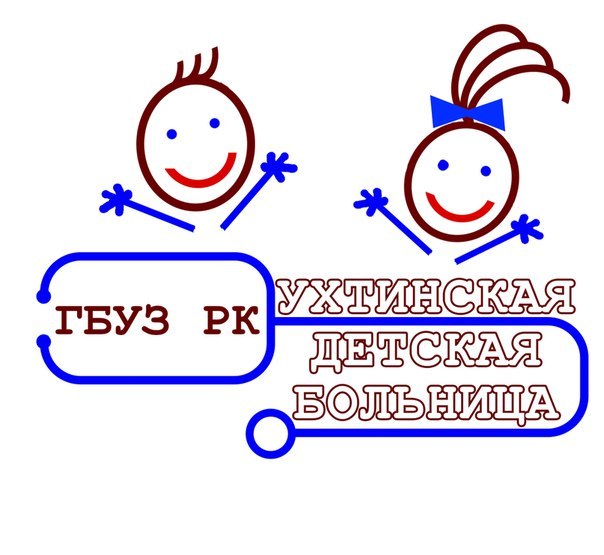 Наши показатели
Структура учреждения
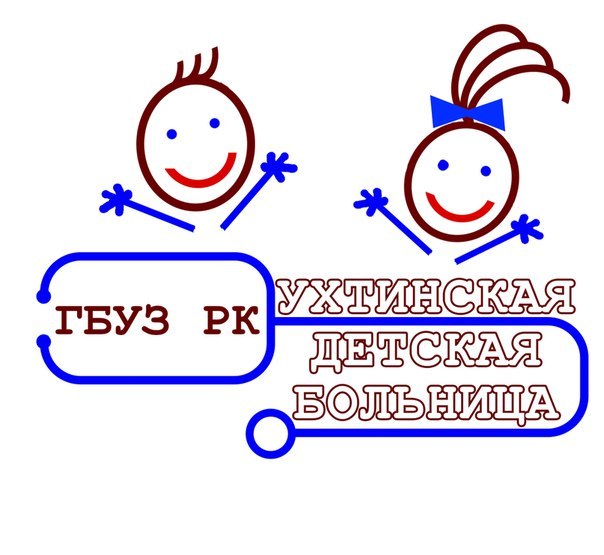 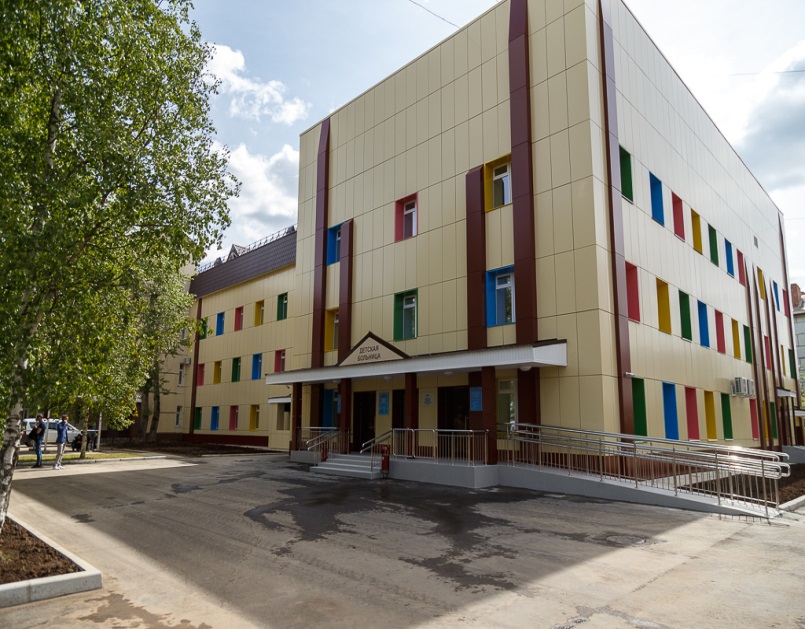 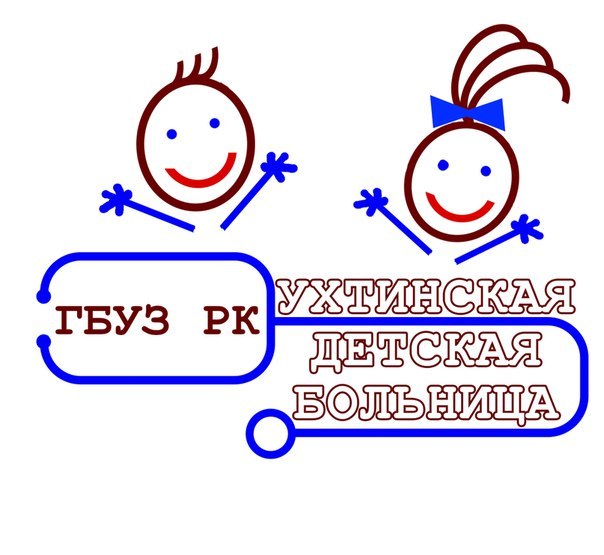 Программа адаптации
 молодых специалистов
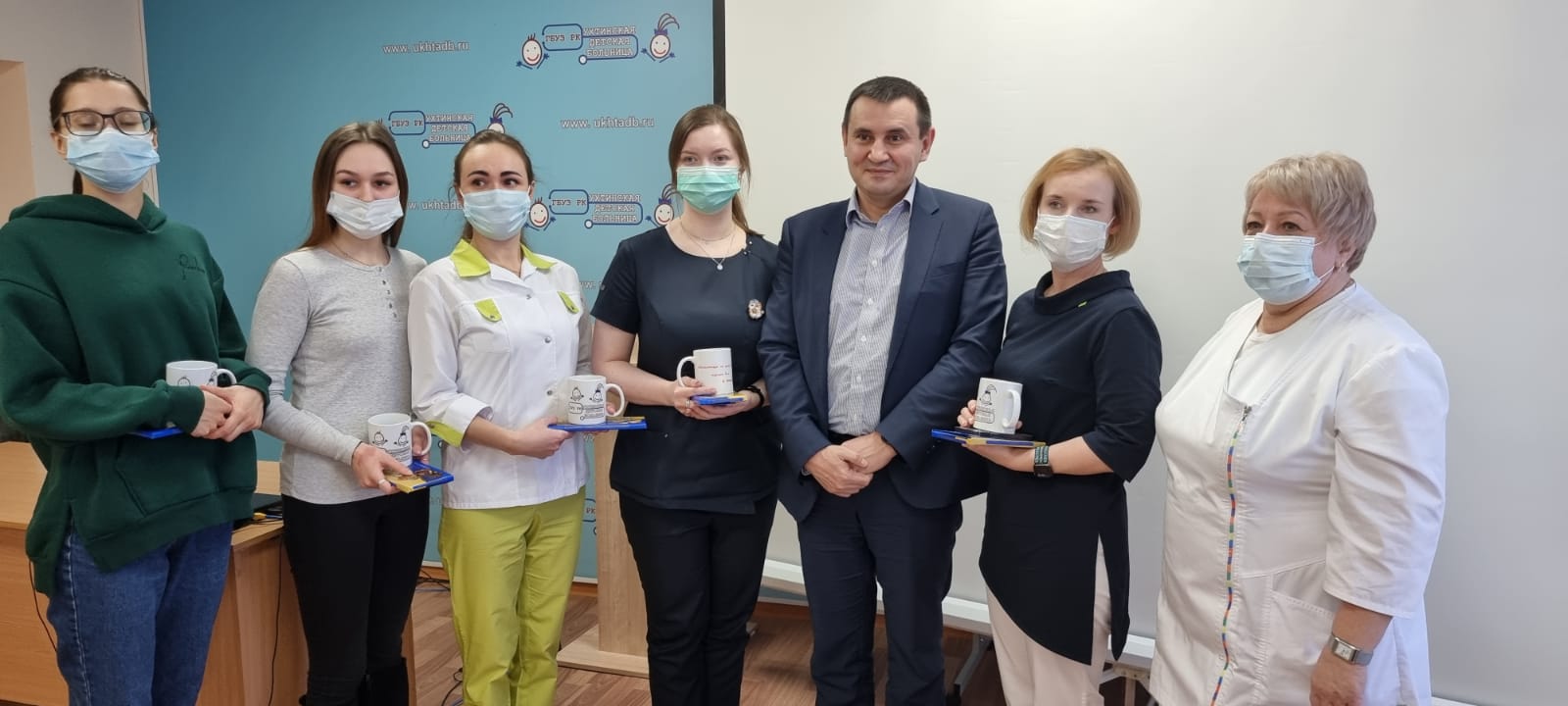 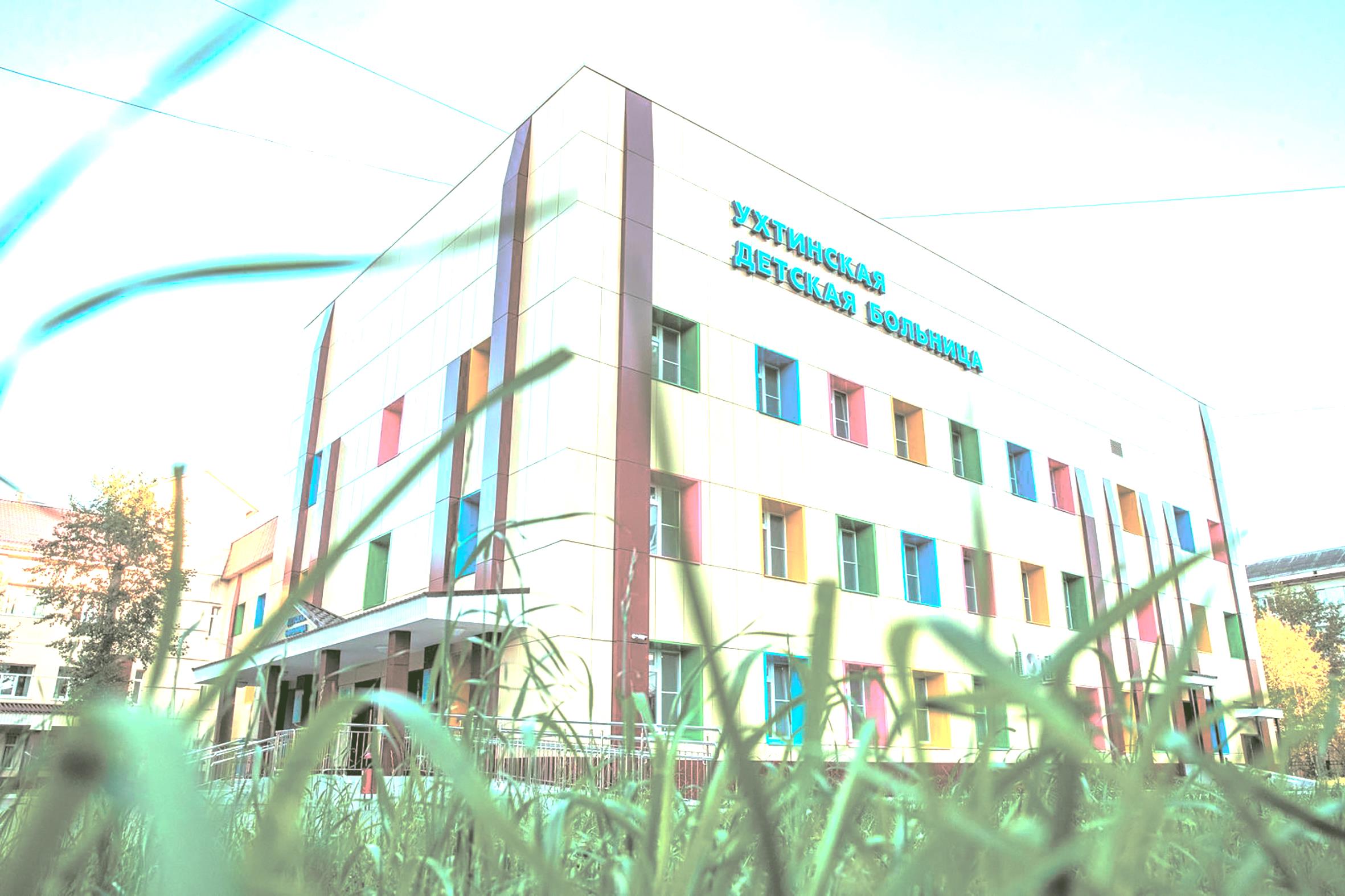 КОНТАКТЫ
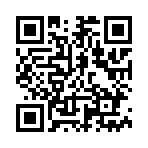 Сайт -    http://www.ukhtadb.ru
E-mail –   ukhtadgb@yandex.ru
Видеоролик - https://youtu.be/Ytn22K2uP94
Приемная главного врача:
тел. 8 (8216) 789902, доб.0203
Отдел кадров 
 тел. 8 (8216)789933, доб.3302.